How do we improve air quality in Leicester?
Aim of the session
Evaluating the effectiveness of different ways of improving air quality
Lesson objectives
To evaluate current methods of improving air quality
To compare current methods
To rank the effectiveness of methods improving air quality
Improving air quality in Leicester 1
All local authorities are required to undertake a review and assessment of local air quality

The Environment Act 1995 requires all local authorities to regularly review and assess local air quality

Where exceeding air quality targets is considered likely, the local authority must prepare an Air Quality Action Plan (AQAP) setting out the measures it intends to put in place to improve air quality.
Improving air quality in Leicester 2
Leicester has developed an air quality action plan (AQAP) which runs from 2015-2026.

It contains far reaching actions over the period to 2026 intended to significantly reduce air pollution to a level lower than we are required to achieve by law.

The consequences of this plan will be more than just reaching EU targets, it will mean better health for the people of Leicester
Improving air quality in Leicester - Themes
There are 4 themes:

Reducing Transport Emissions 
Promoting Sustainable Transport 
Improving Traffic Management 
Enhancing Planning and the Environment

In this activity we have identified 4 actions within the themes
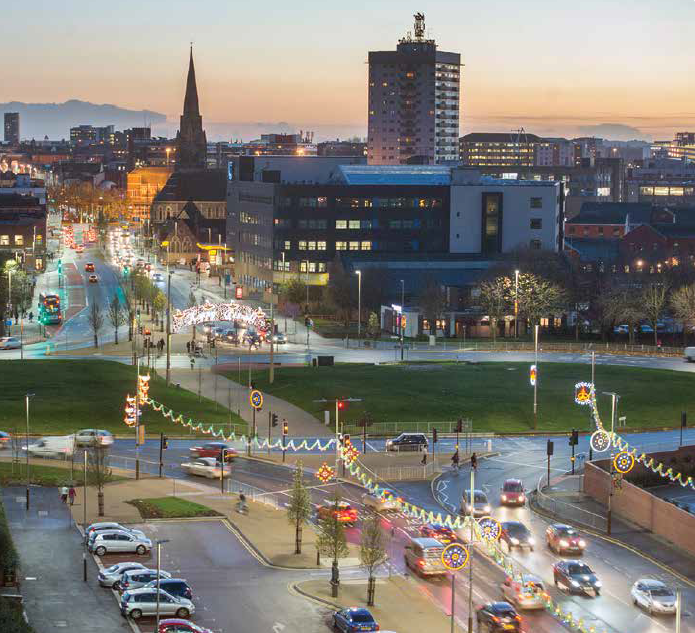 Theme 1 – reducing transport emissions
(2) Introduce a low emission zone focussing on buses (using Haymarket Bus Station and St Margaret’s Bus Station) and work towards an ultra-low emission zone (ULEZ) for all vehicles over the period to 2026 
Air quality impact - HIGH
Theme 1 – continued
(4) Increase the uptake of ultra-low emission vehicles (ULEV) by residents and business 
Air quality impact - HIGH
Theme 2 – promoting sustainable transport
(8) Increase the uptake of more sustainable transport options
Air quality impact - LOW initially, but would increase over time
Theme 2 – continued
(10) Deliver our Leicester cycle action plan and integrate walking initiatives
 Air quality impact - LOW initially, but would increase over time
Theme 3 – improving traffic management
(12) Deliver a programme of 20 mph zones
Air quality impact – LOW, but can bring improved localised air quality and encourage walking and cycling
For each action identify:
The benefits of the scheme (air quality and others)

The potential problems (and how you would mitigate them)

You might have to carry out your own research to find out more
Which would give the biggest benefit?
(2) Introduce a low emission zone 
(4) Increase the uptake of ultra-low emission vehicles
(8) Increase the uptake of more sustainable transport options
(10) Deliver our Leicester cycle action plan and integrate walking initiatives
(12) Deliver a programme of 20 mph zones
Extension/homework activity
Would free public transport for all improve air quality? Give reasons for and against implementing this scheme 

Describe how you would tackle air quality in Leicester – one of the current methods or something completely different?

Write to your local MPs and/or councillors asking them about air quality in the city their plans to improve air quality